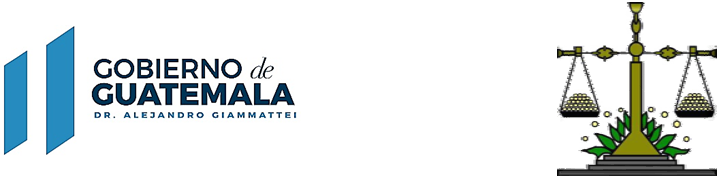 EJECUCIÓN FÍSICA
 Y 
FINANCIERA
  ENERO - JULIO
  2022
1
Existencias diarias, promedio mensual del manejo de alimentos en bodegas  del INDECA  Año 2022
2
Convenio Ministerio de Agricultura, Ganadería y Alimentación con el Programa Mundial de AlimentosExistencia de  producto alimentario al 31 de julio de 2022
3
Ministerio de Agricultura, Ganadería y Alimentación Dirección de Asistencia AlimentariaExistencia de  producto alimentario al 31 de julio de 2022
4
Tm= tonelada métrica
Ministerio de  Desarrollo SocialExistencia de producto alimentario al 31 de julio de 2022
5
Convenio Ministerio de Agricultura, Ganadería y Alimentación con el Programa Mundial de AlimentosRecepción de alimentos de enero - julio del 2022
6
Ministerio de Desarrollo Social Recepción de alimentos de enero - julio del 2022
7
Ministerio de Agricultura, Ganadería y Alimentación Despacho de alimentos de enero – julio del 2022
8
Ministerio de Desarrollo SocialDespacho de alimentos de enero – julio del 2022
9
Presupuesto del INDECA 2022Ingresos por fuente de financiamiento  de enero - julio
(Valores expresados en Quetzales)
Porcentaje percibido sobre lo vigente 58.00%
10
Presupuesto 2022Instituto Nacional de Comercialización AgrícolaEgresos por grupo de gasto de enero - julio
Porcentaje de gasto sobre lo Vigente: 45.00%
Porcentaje de gasto sobre lo Percibido: 77.00%
11
Los Amates, Izabal